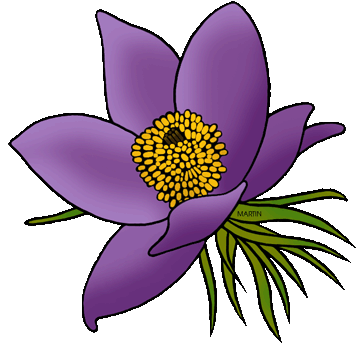 Religion and Sexism
Key Question.

What are religious attitudes to sexism?
Starter.

Religious teachings - add the missing words... (sheet)
Religion and Sexism
DLOs.

To recognise different opinions about sexism within religion.
To compare religious sources about the role of women.
To evaluate religious attitudes to the roles of women.
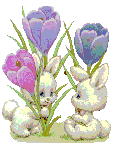 Read and explain.

Read the information about sexism in society.
Note down 4 ways in which women are treated differently in today’s world.
Historical Sexism
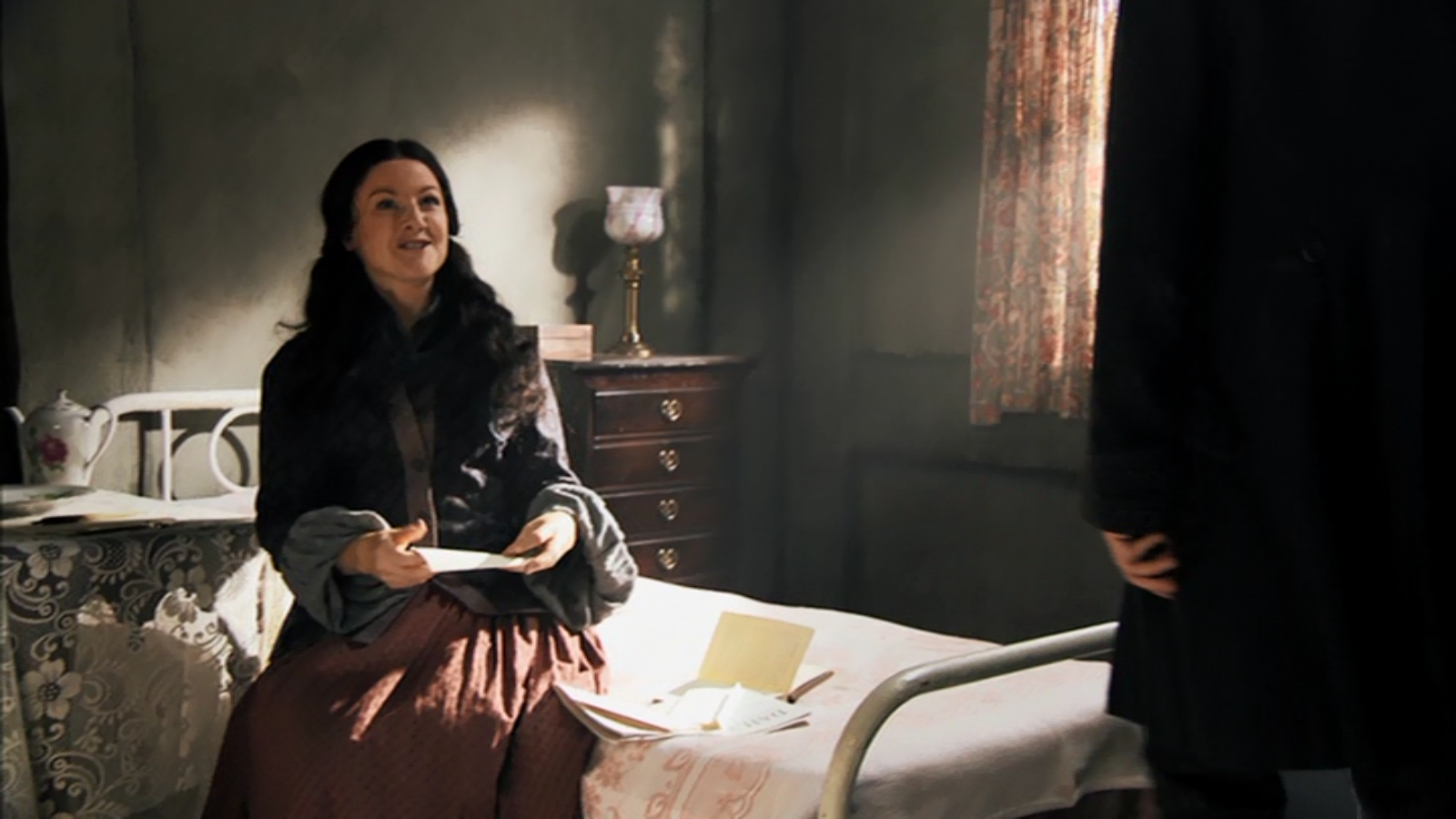 Grace Darling and Mrs Emma Sharp
You are about to see two true stories.  Give two examples of sexist attitudes (one from each story).
For your info, 1,000 hours = nearly 42 days.
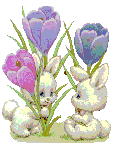 Grace Darling was the daughter of a lighthouse keeper in Northumbria.  She became famous after being involved in a dangerous rescue of drowning sailors in a very stormy sea.
[Speaker Notes: Series 5 Episode 4 – 23 min. 29 sec (lasts 4½ min.)]
Religion and Sexism
Read and explain.

In one of the outlines you will be given, note down positive views of women in the Bible and the Christian Church.

In the other outline, note down negative views of women in the Bible and in the Christian Church.
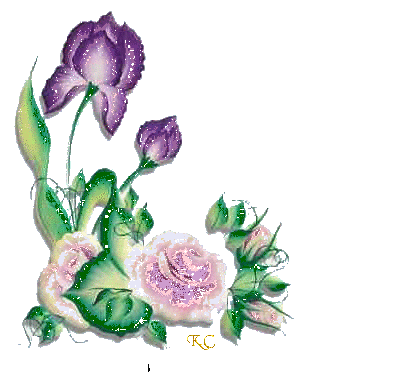 Religion and Sexism
Review.

Explain two religious beliefs about the status of women in religion. Refer to scripture or sacred writings in your answer. (5 marks)
Advice... 

Make sure you use two different teachings or quotations.
You will be awarded a mark for each of the two different quotations and another mark each for each explanation.
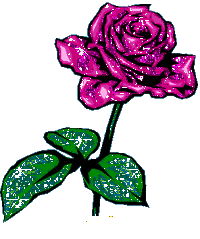 Religion and Sexism
Explain two religious beliefs about the status of women in religion. Refer to scripture or sacred writings in your answer. (5 marks)
 
In some Christian Churches such as the Salvation Army, women … …
 
The Church of England allows women to … …
 
However the Bible says (1 Corinthians 14:34)… …
 
Jesus also had no … … 
 
Therefore in the Catholic Church women … … …
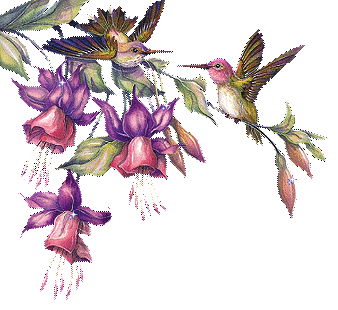 Religion and Sexism
Evaluate.

‘Religions would never be sexist.’
 Evaluate this statement. 

In your answer you: 

• should give reasoned arguments in support of this statement 
• should give reasoned arguments to support a different point of view 
• should refer to religious arguments 
• may refer to non-religious arguments 
• should reach a justified conclusion. (12 marks)